Společenství praxe: 
Informační a komunikační technologie
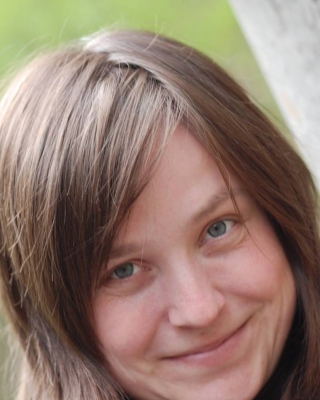 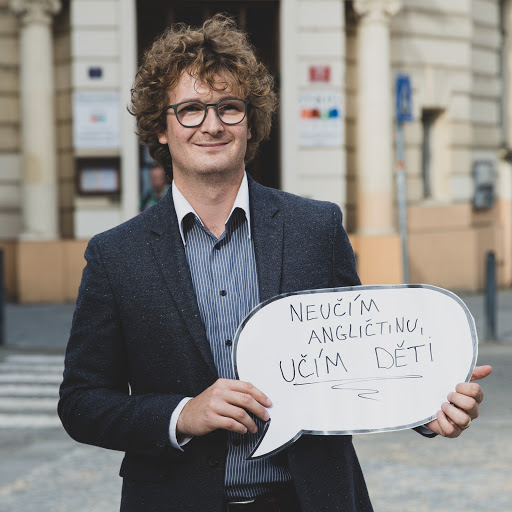 Mgr. Markéta Čonková
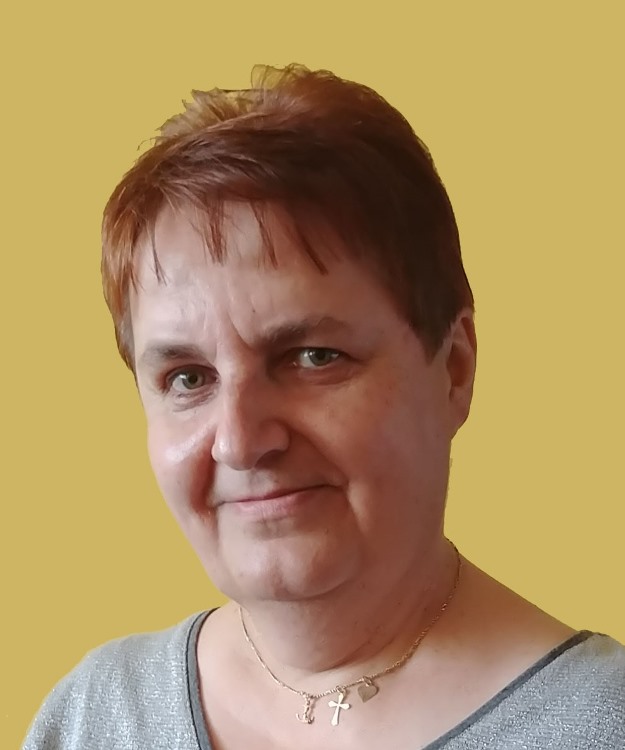 Mgr. Jan Juříček
Ing. Eva Fanfulová
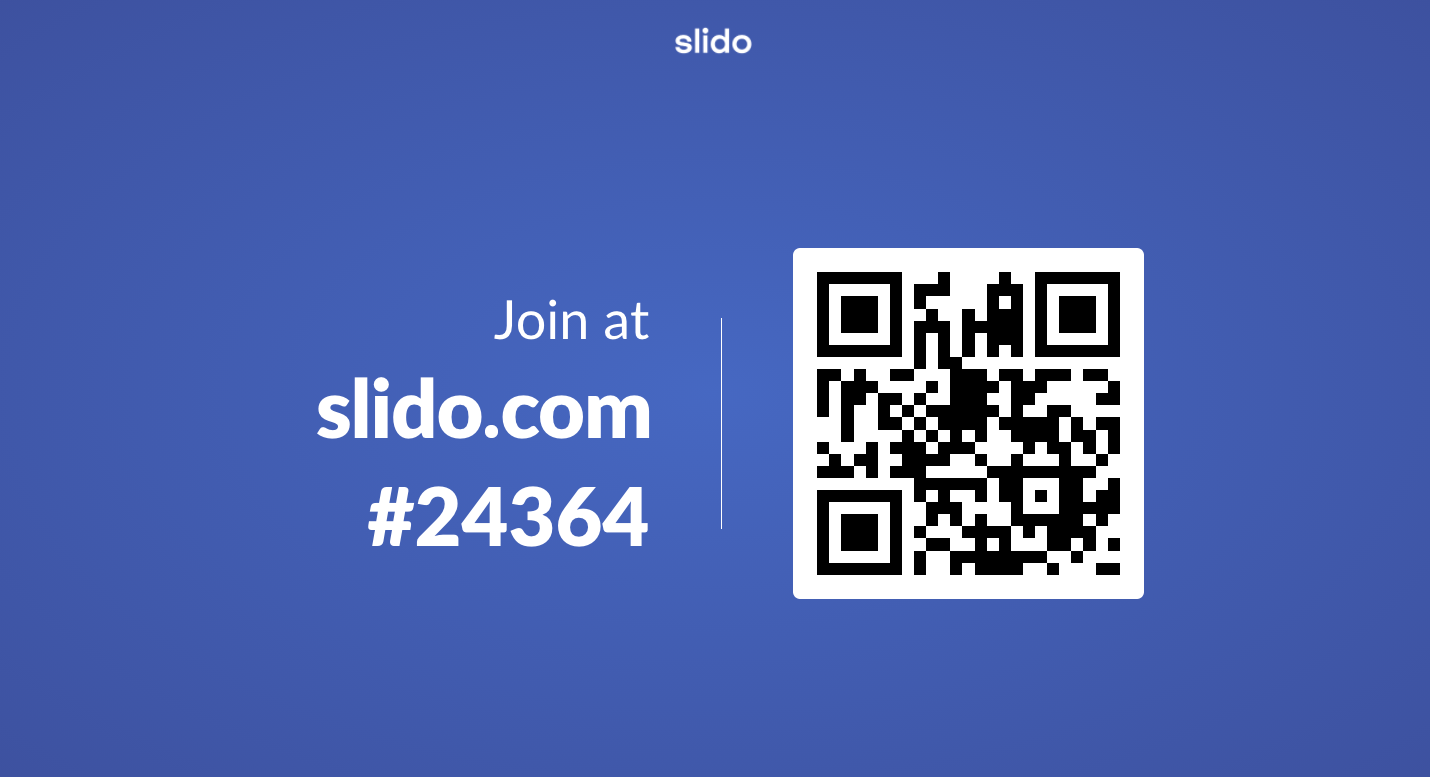 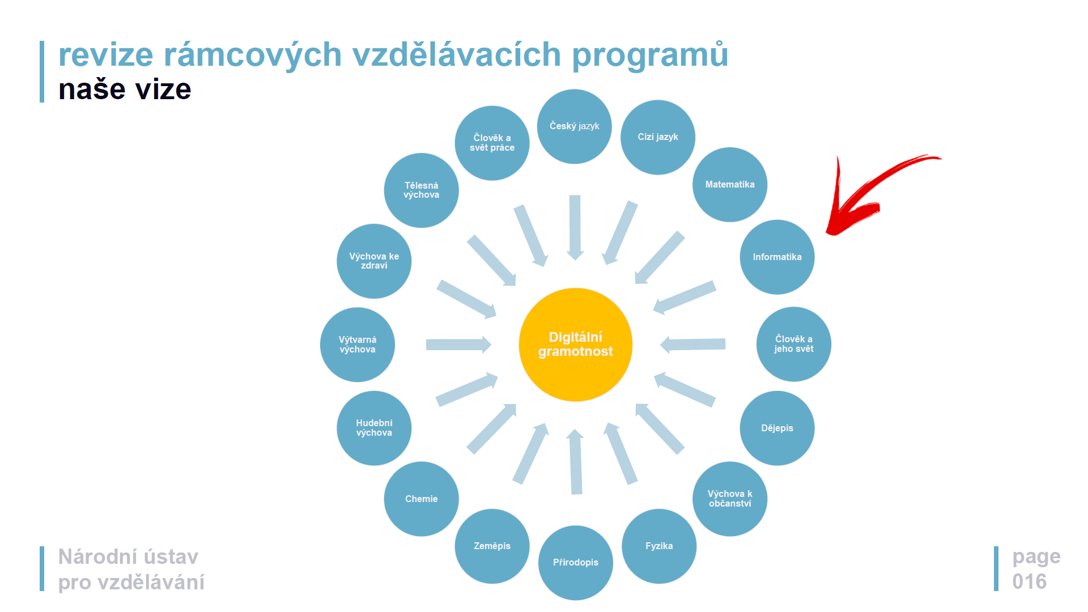 Program
Jak na digitální gramotnost aneb celoroční žákovský projekt Oživme městskou knihovnu pro 21.století 

Rozvoj informatického myšlení, kde byste ho nečekali aneb kdo jsou moji příbuzní?

Hour of Code a blokové programování
© NPI, Daniela Růžičková
[Speaker Notes: Rozvoj digitální gramotnosti napříč předměty]
Oživme městskou knihovnu pro 21.století
Soubor 6 aktivit
Kompetence 
k podnikavosti
Nejen digitální gramotnost
Komplexní projekt
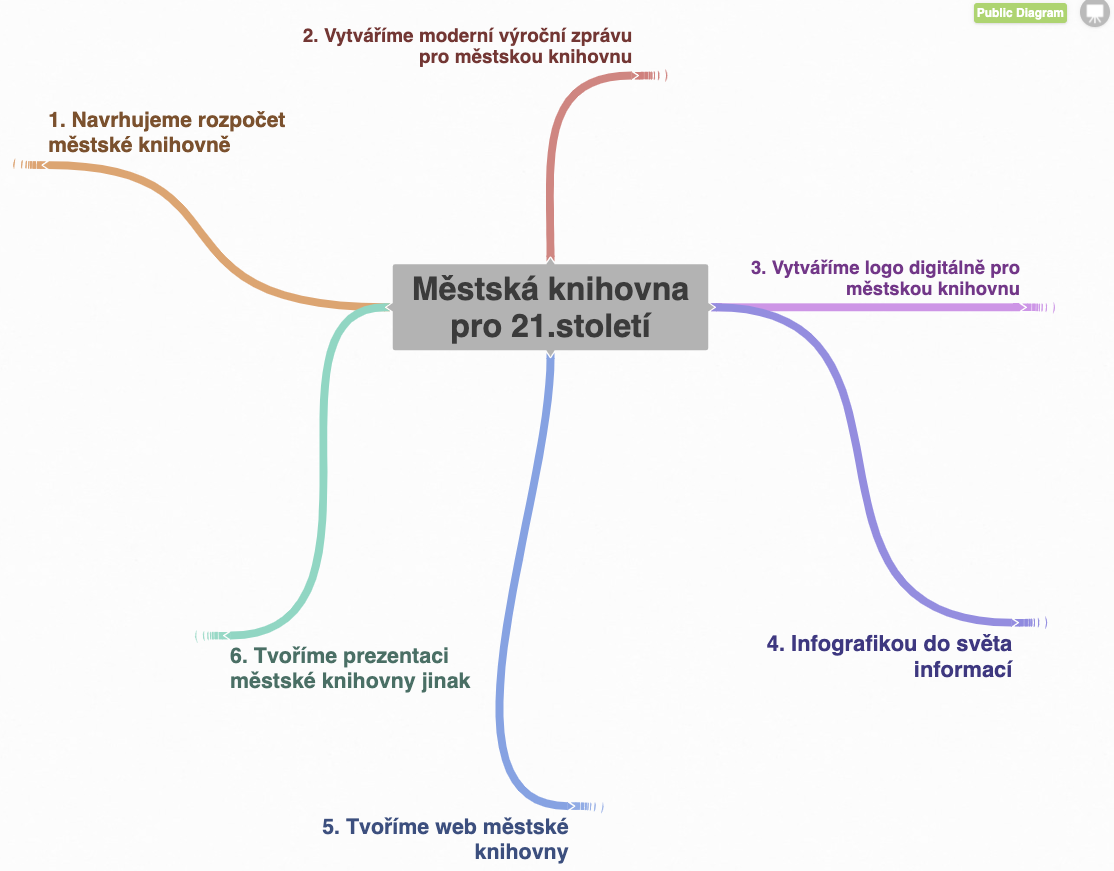 Oživme městskou knihovnu pro 21.století
Obrázek z archivu autora
[Speaker Notes: https://coggle.it/diagram/X5_9GRlMvcu2Doos/t/-?present=1]
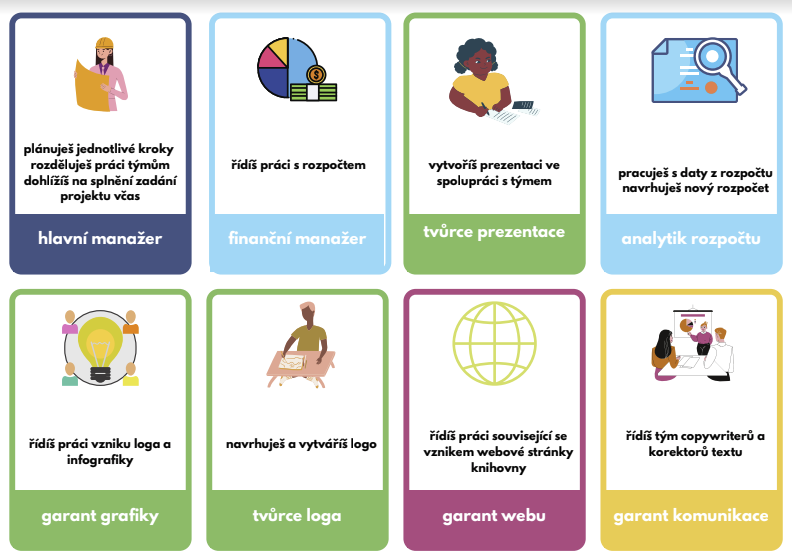 Obrázek z archivu autora
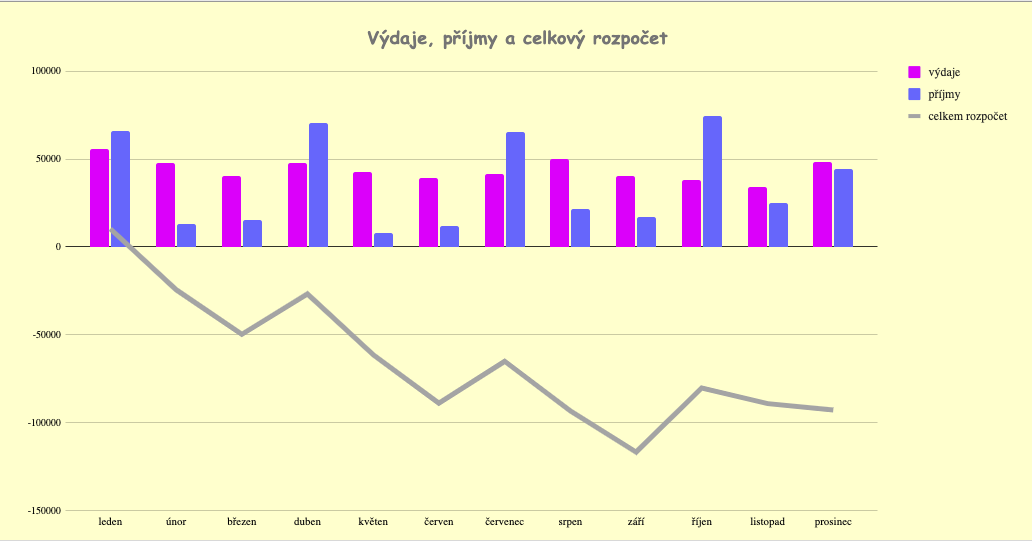 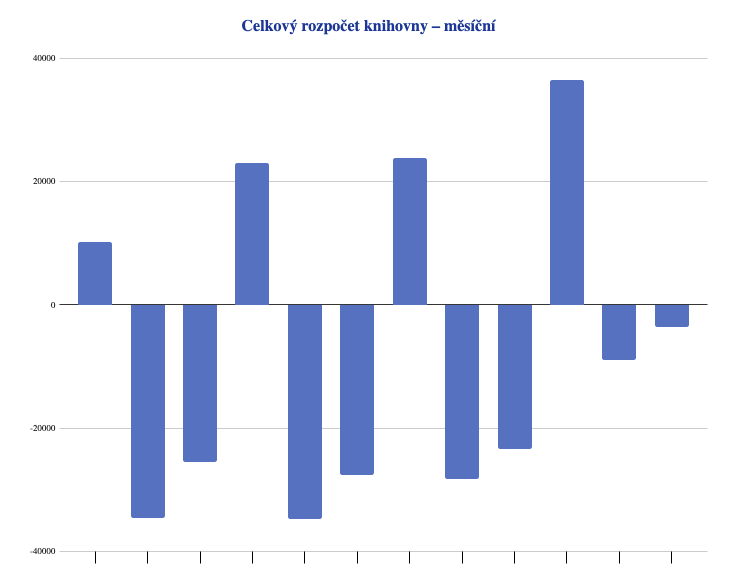 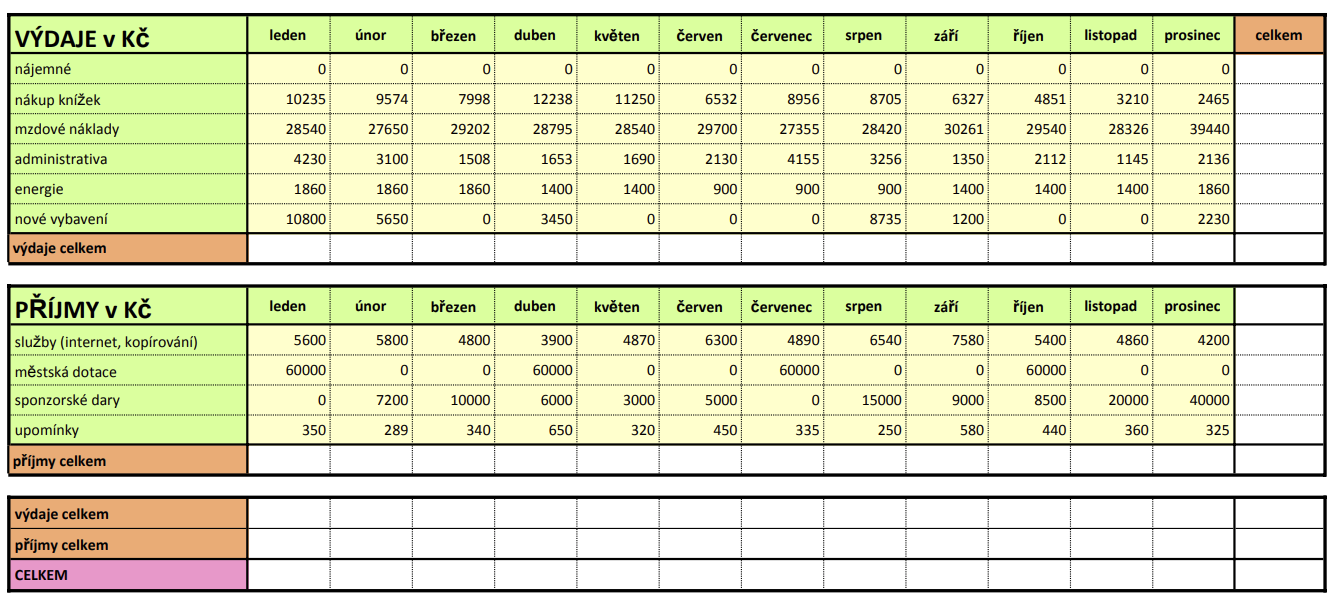 Obrázek z archivu autora
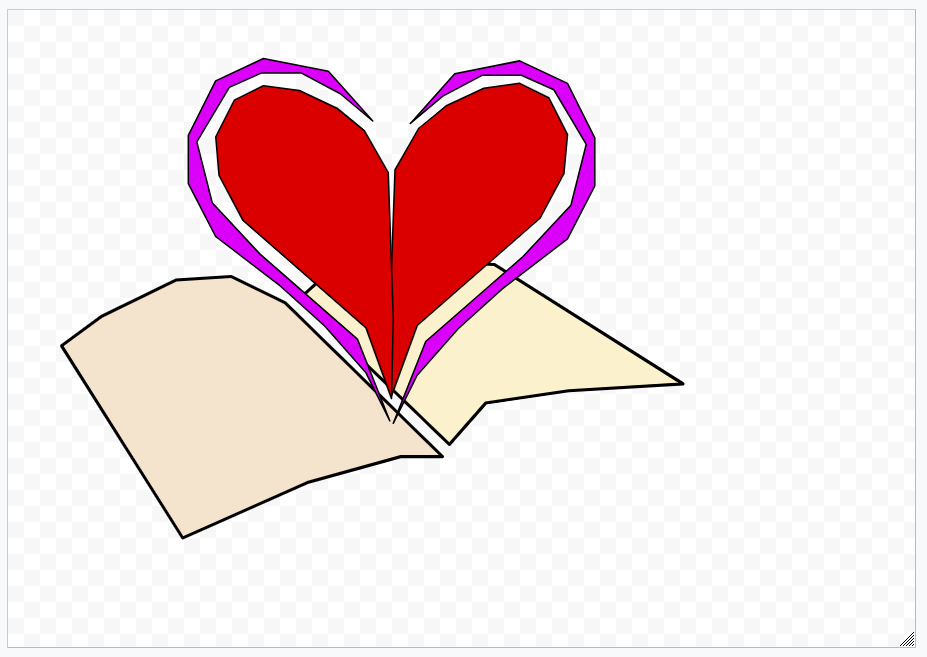 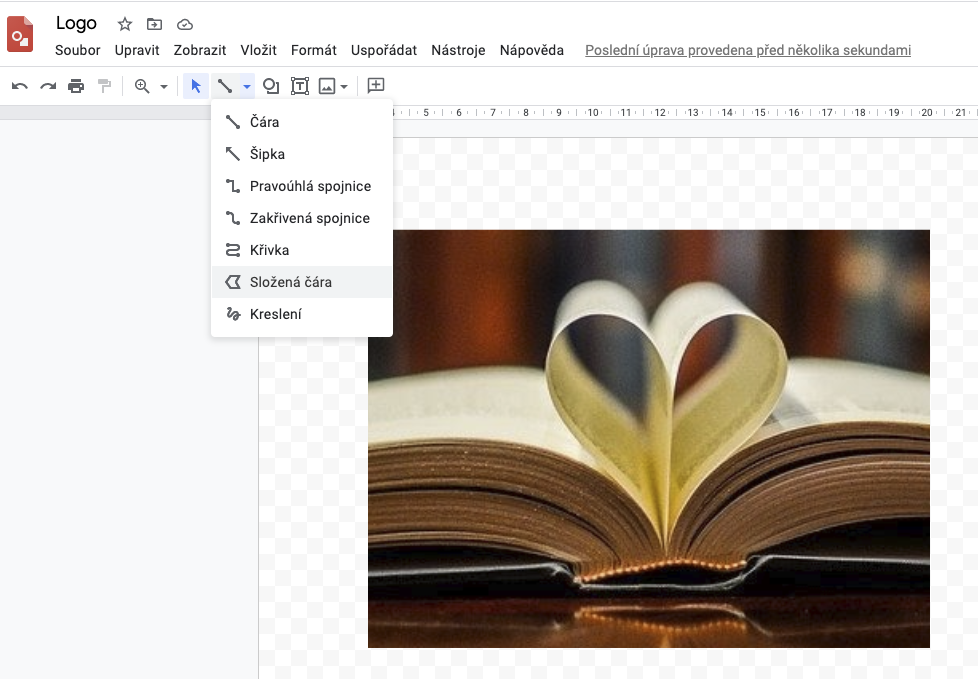 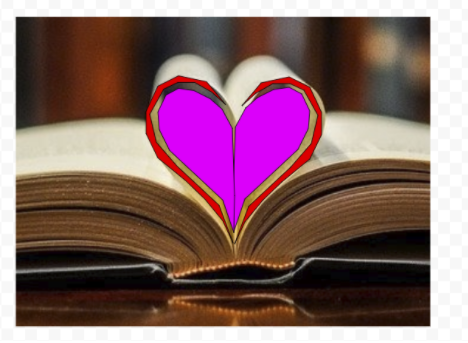 Obrázek z archivu autora
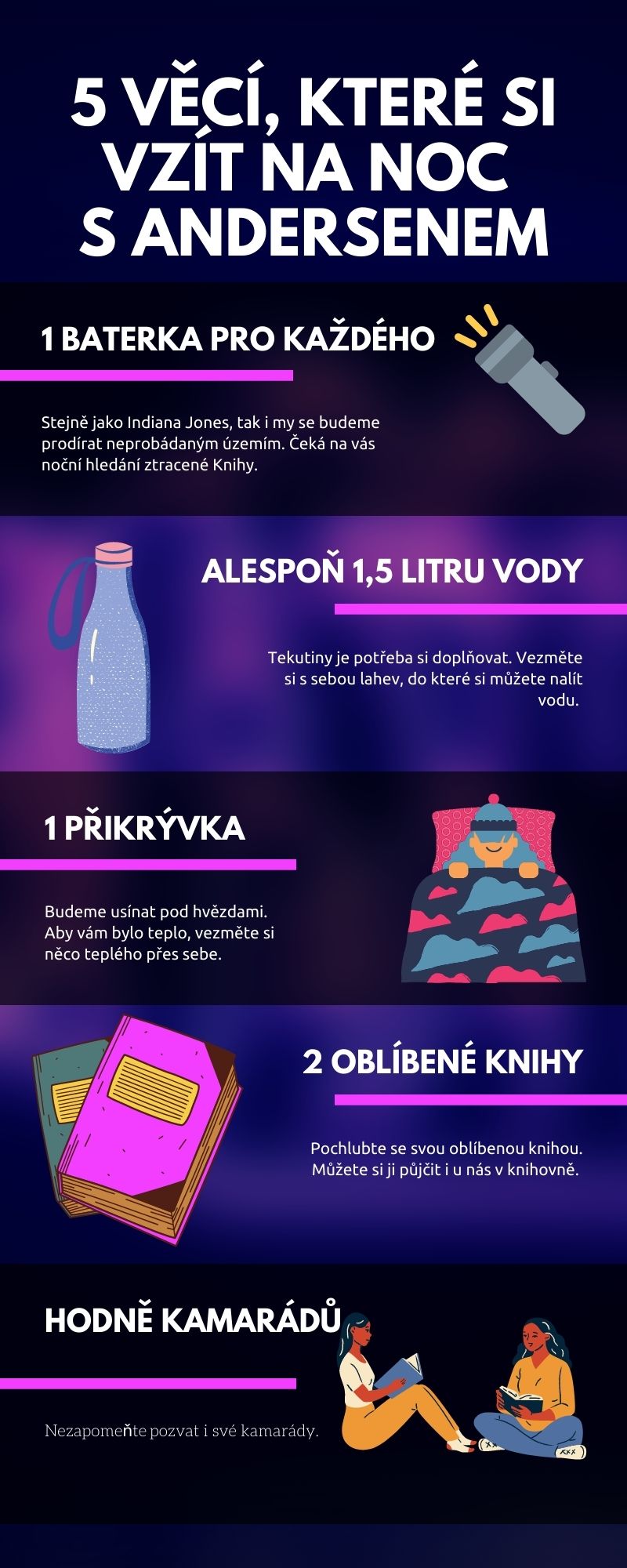 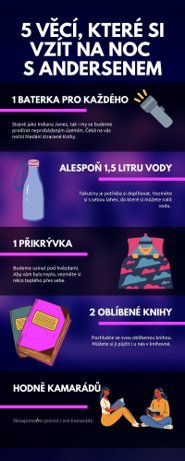 Obrázek z archivu autora
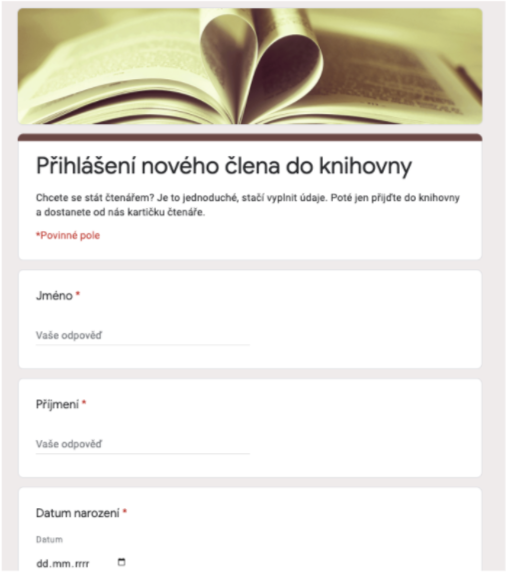 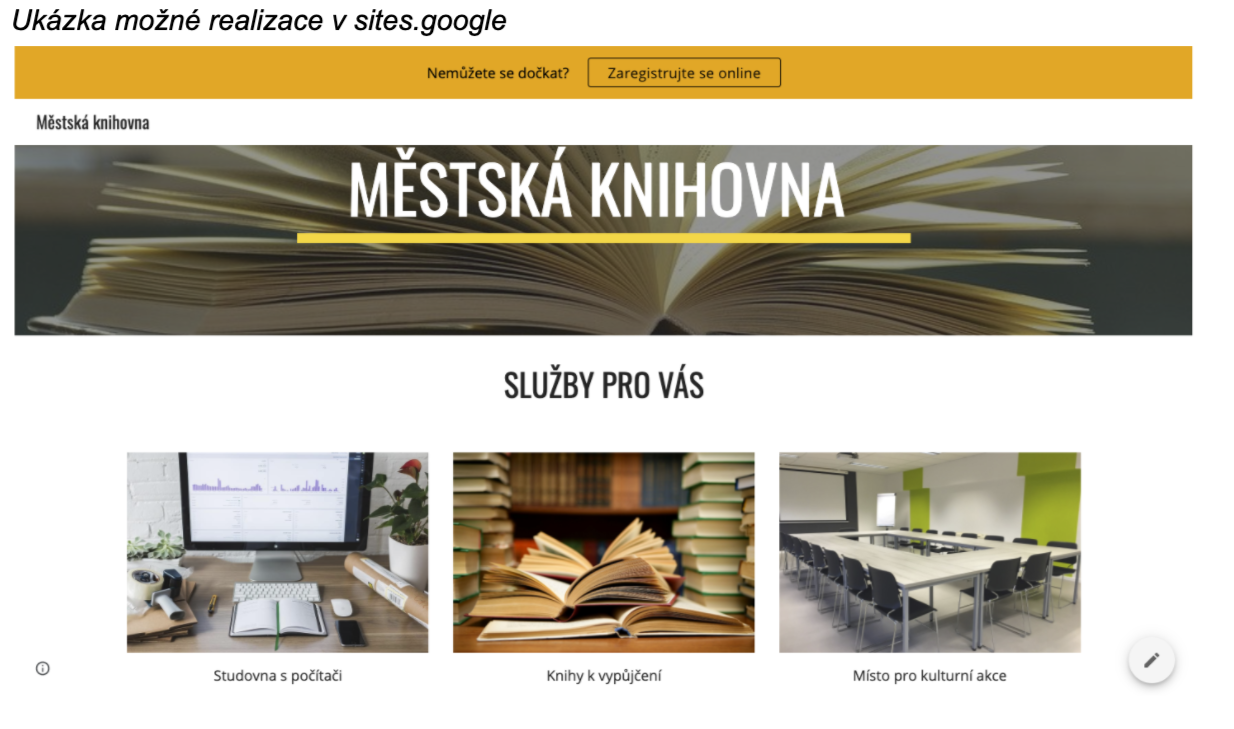 Obrázek z archivu autora
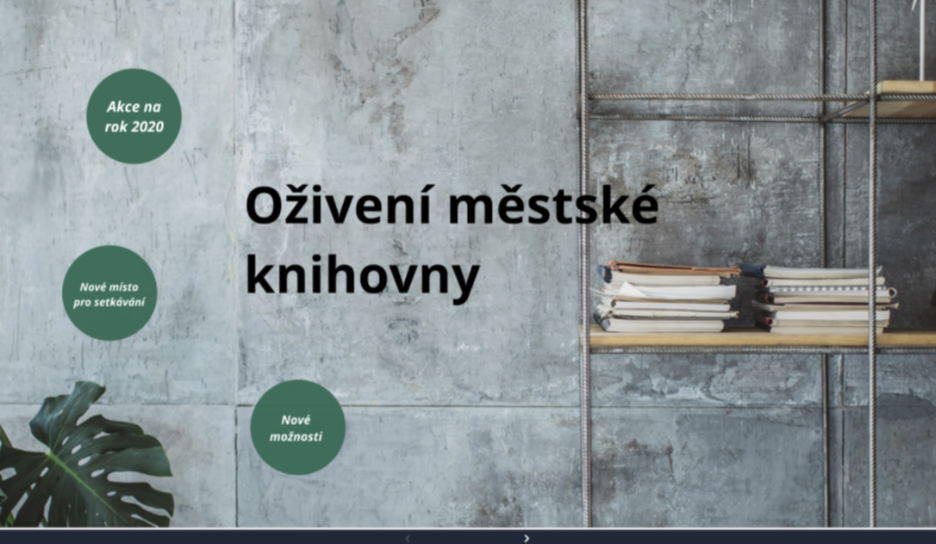 Obrázek z archivu autora
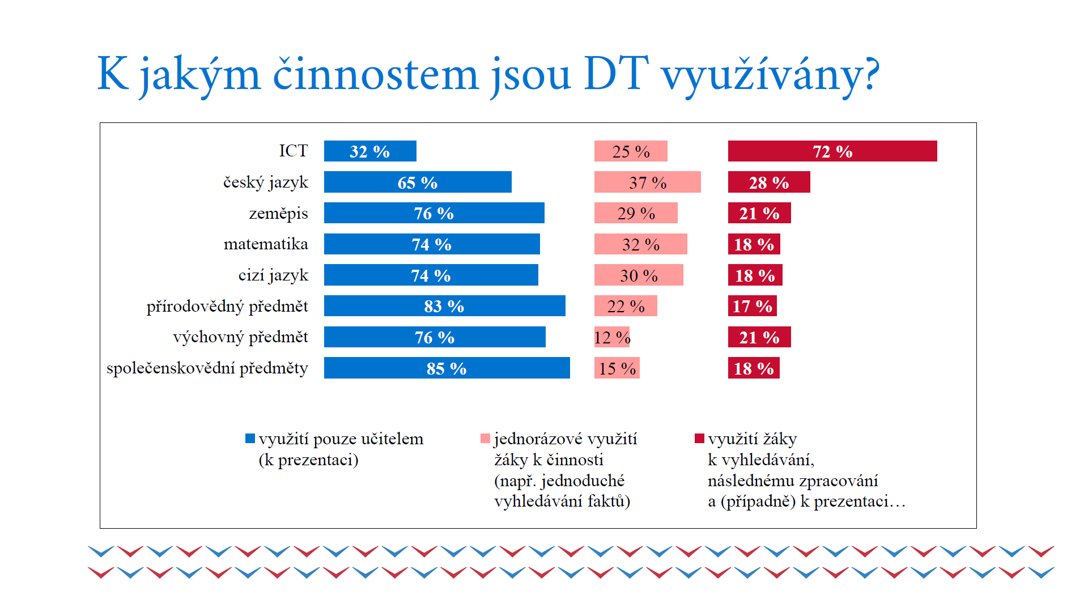 © ČŠI, Tomáš Pavlas​
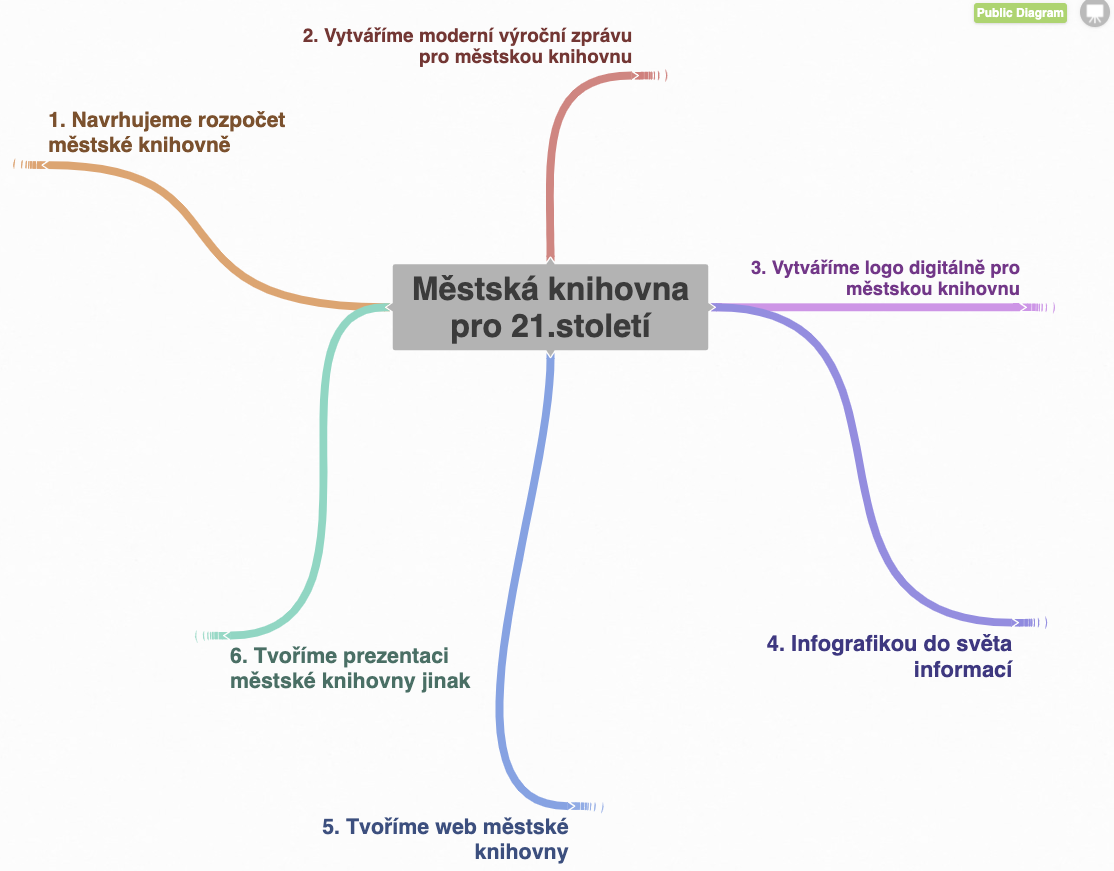 Oživme městskou knihovnu pro 21.století
Obrázek z archivu autora
[Speaker Notes: https://coggle.it/diagram/X5_9GRlMvcu2Doos/t/-?present=1]
Sestavujeme rodokmen
Data, informace a modelování
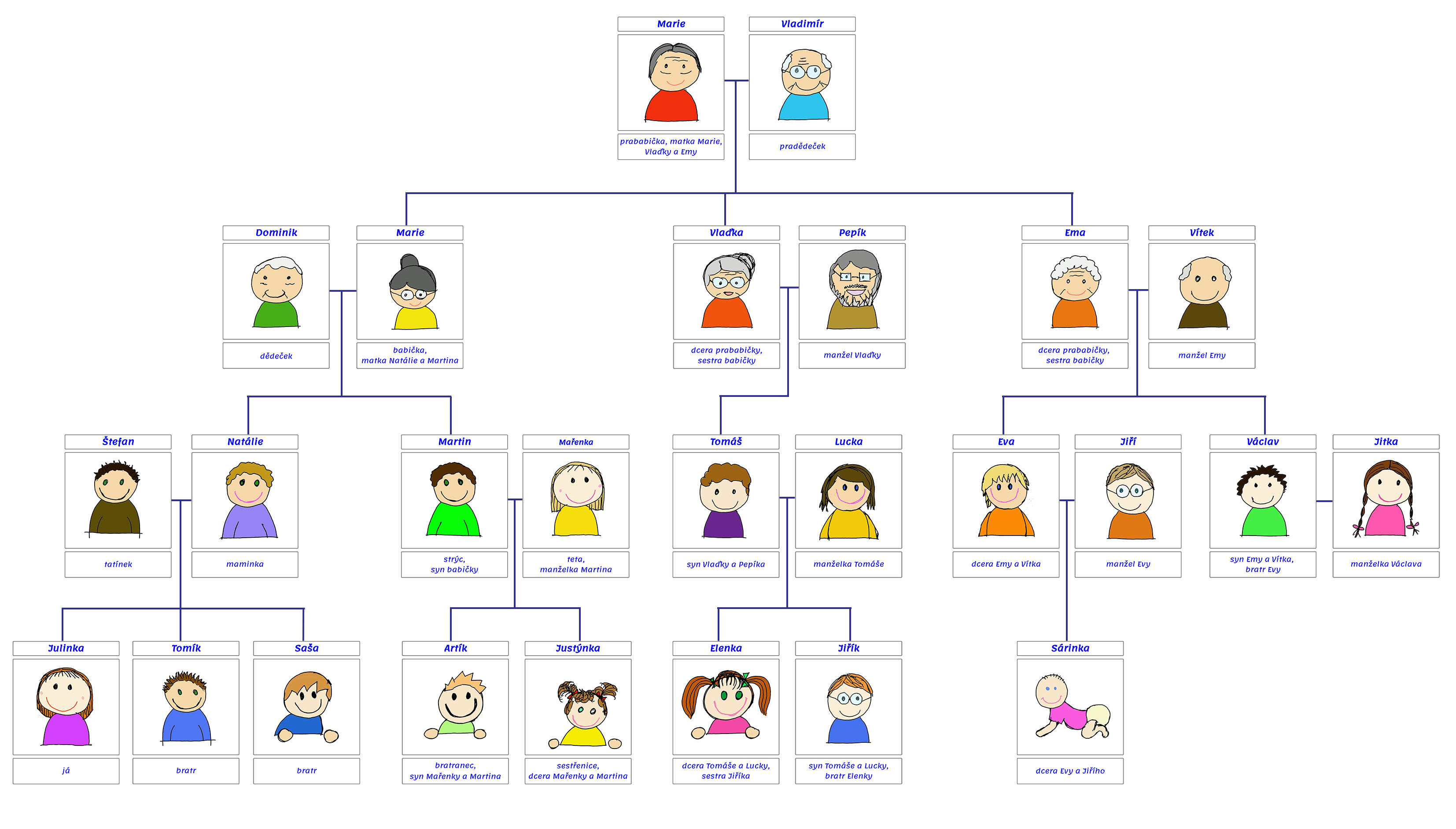 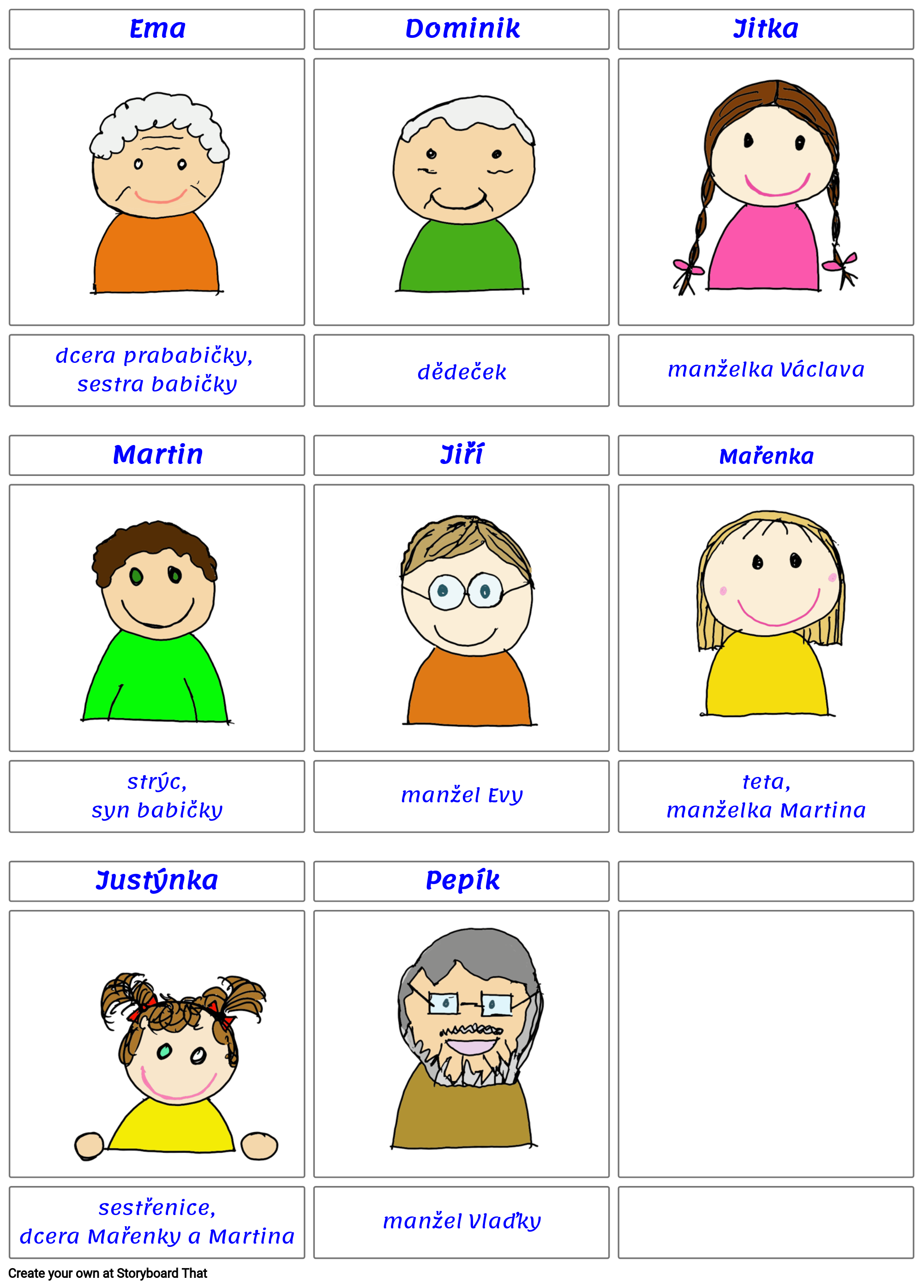 Obrázek z archivu autora
[Speaker Notes: https://coggle.it/diagram/X5_9GRlMvcu2Doos/t/-?present=1]
Hour of Code
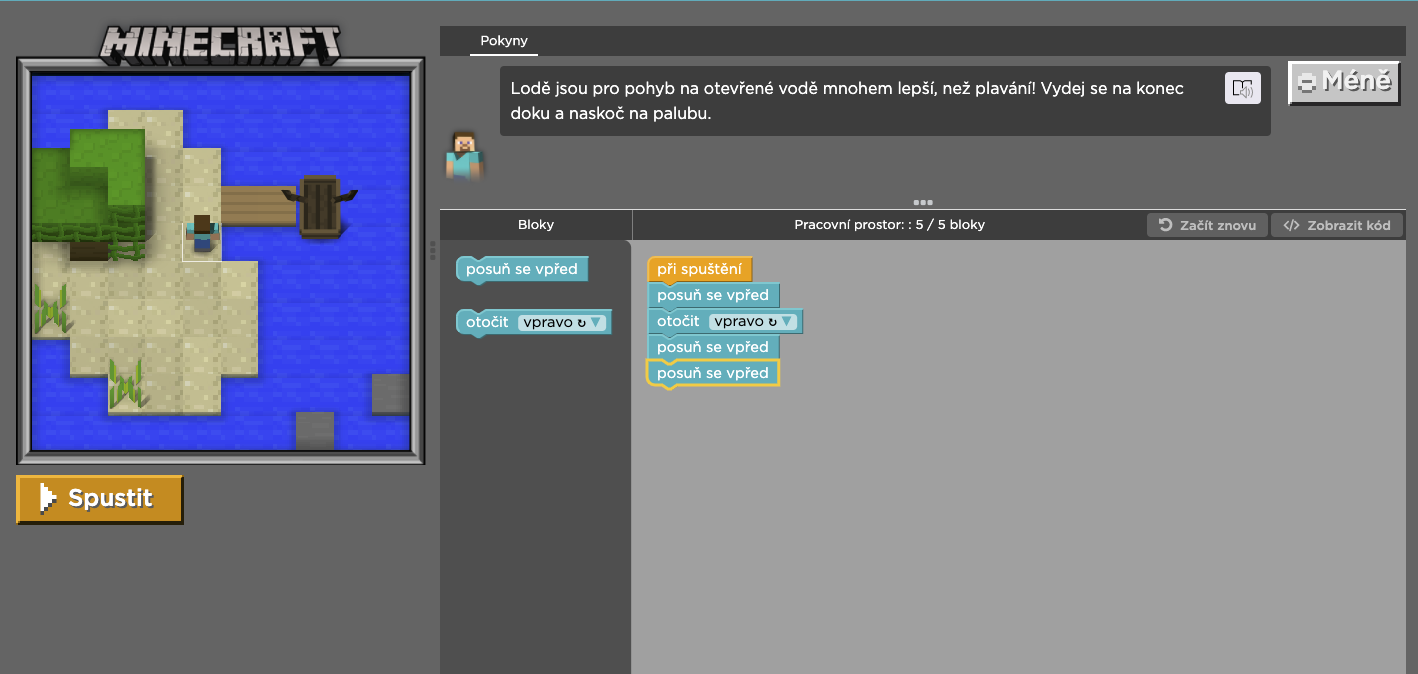 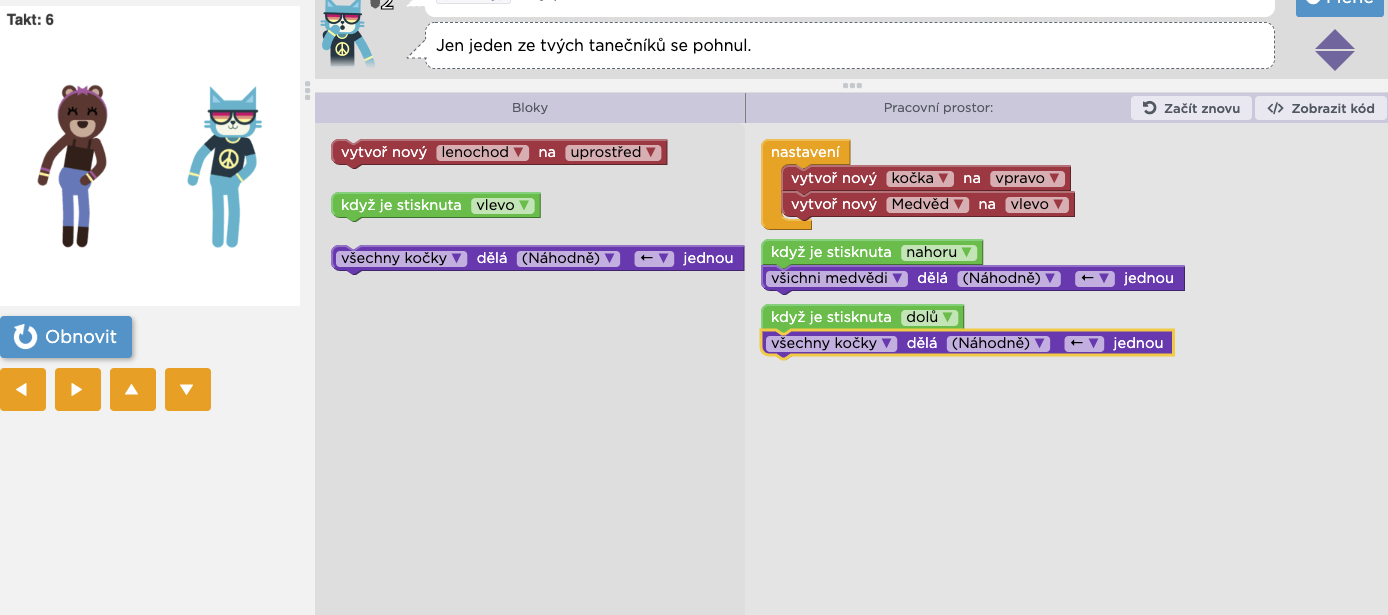 Obrázek z archivu autora
děkujeme za Vaši pozornost
Podpora budování kapacit pro rozvoj základních pre/gramotností v předškolním a základním vzdělávání - Podpora práce učitelů (PPUČ) je financován Evropskou unií.